ASE Mini-project presentation
Georgiana Copil
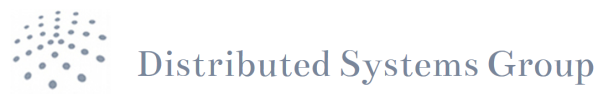 Overview
Design

Data Concerns

Implementation

Experiments

Conclusions
Design
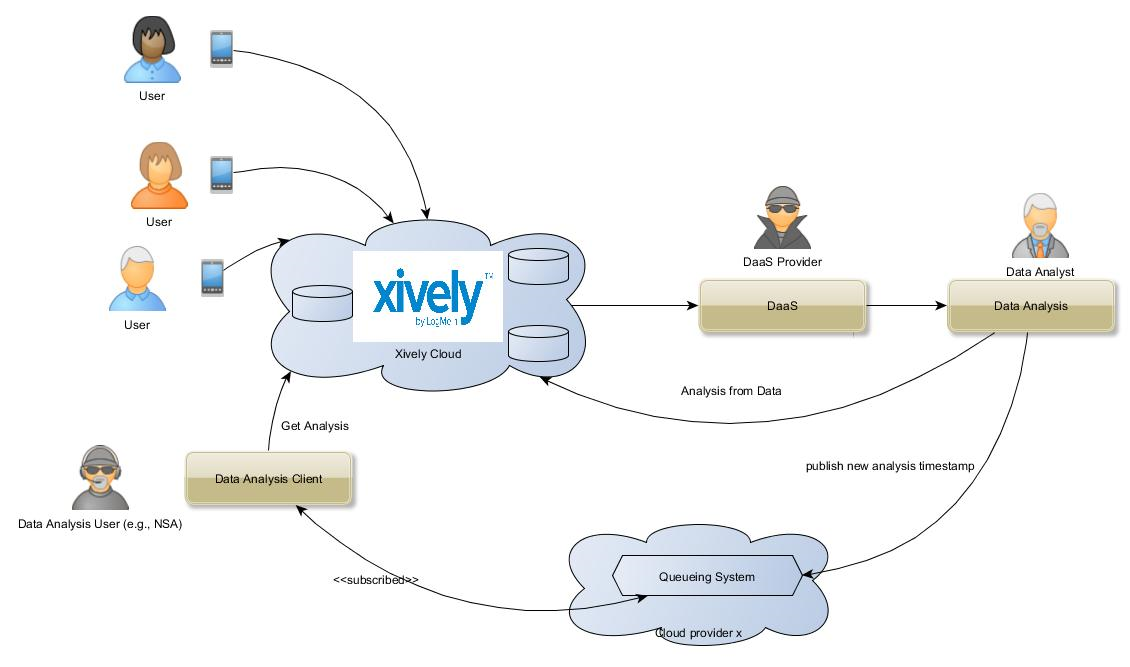 Data Concerns - Overview
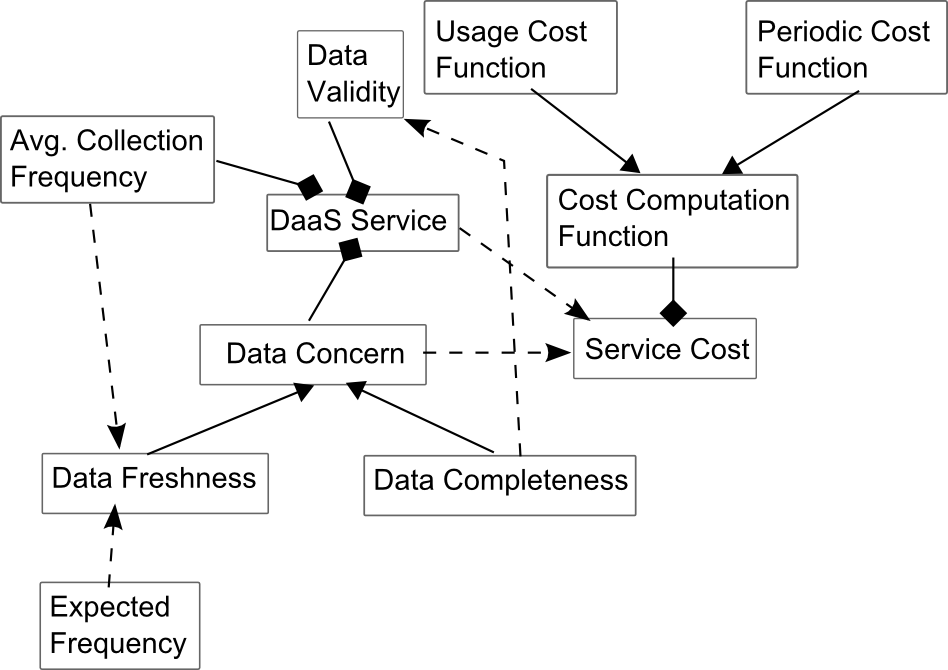 Data Concerns – Data Completeness
Data Concerns – Data Freshness
Data Concerns - Analysis
NSA Guy/ Data Analysis Client
Interested in analysis result only when
Phone Data Completeness > 60%
Average Sensor Freshness > 30%
Analysis Result
Evaluates values for:
Accelerometer
Linear acceleration sensor
Magnetic field
Rotation
Analyzes user’s behavior:
Moving
Playing
Checking the phone
Implementation
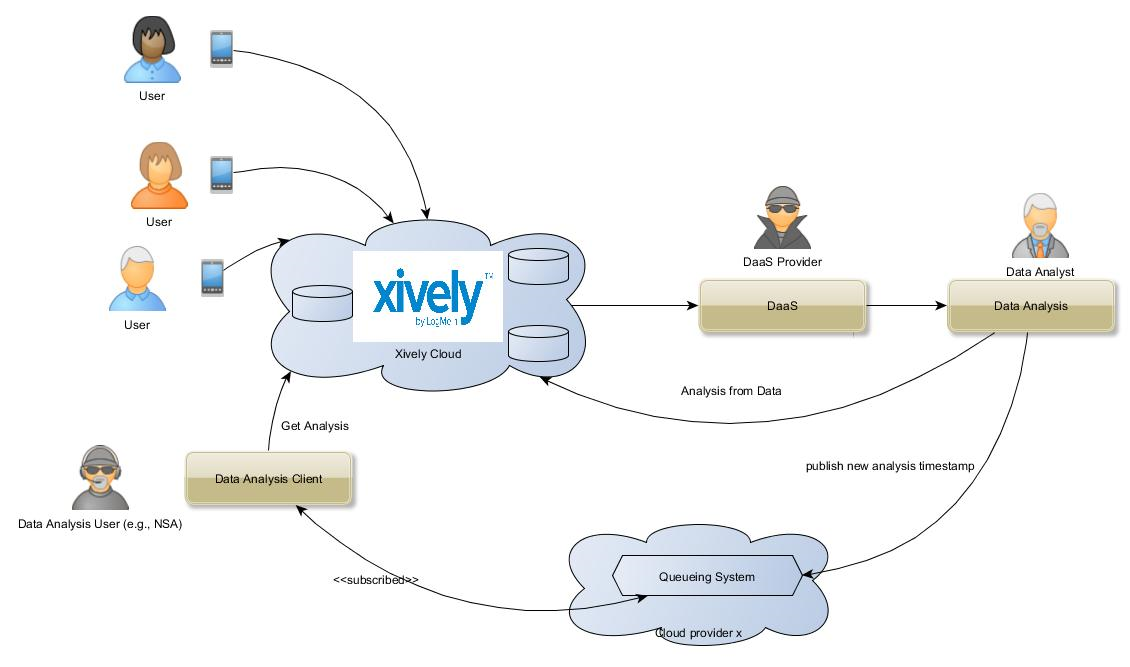 2 Versions:
As possible part of Xively, improving Xively DaaS
As separate DaaS provider
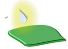 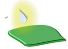 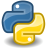 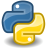 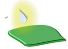 Xively python
Xively python
pika 0.9.13
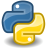 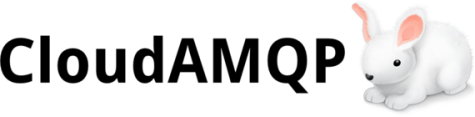 pika 0.9.13
Demo 
Experiment
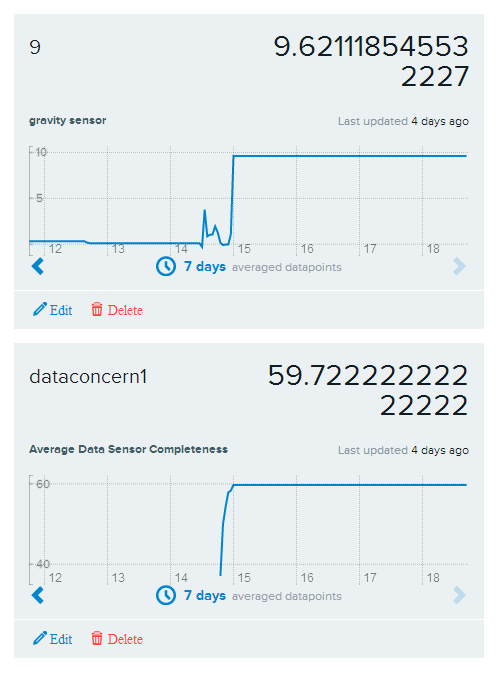 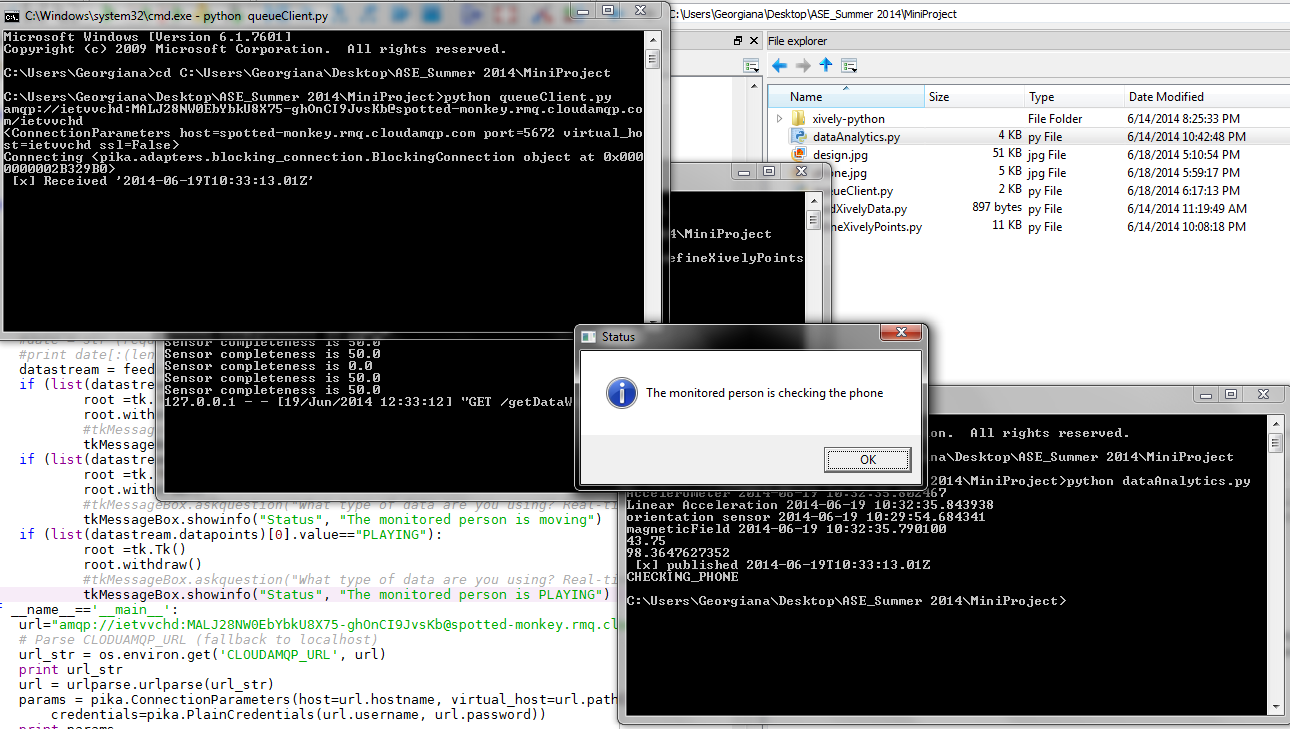 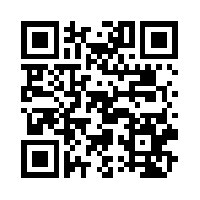 Thanks for your attention!
Georgiana Copil

e.copil@dsg.tuwien.ac.at
http://www.infosys.tuwien.ac.at/staff/ecopil

Distributed Systems GroupVienna University of Technology
Austria